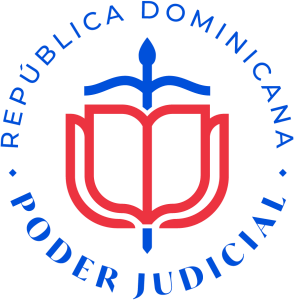 Plan Operativo Anual 2025
Descripción de Programas y Proyectos
Dirección de Planificación y Desarrollo
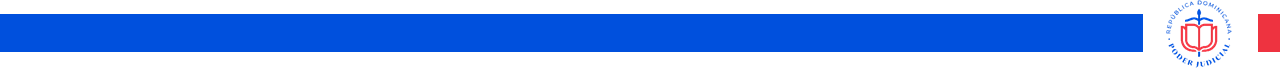 PROYECTOS POA 2025
El POA 2025 está conformado por un total de 19 proyectos para el año 2025,  de  los  cuales,  16  son  proyectos  de  arrastre  y  3  son  proyectos nuevos.  Asimismo,  se  han  clasificado  en  función  de  las  prioridades Institucionales,  las  cuales  responden  a  la  misión  y  visión  del  Poder Judicial.  Estas  prioridades  se  fundamentan  en  los  siguientes  pilares estratégicos:
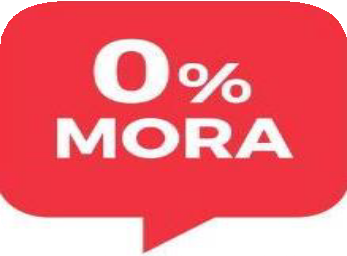 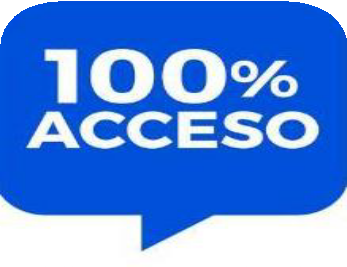 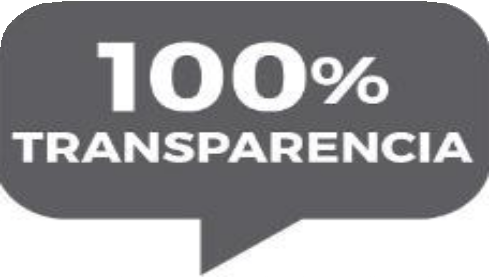 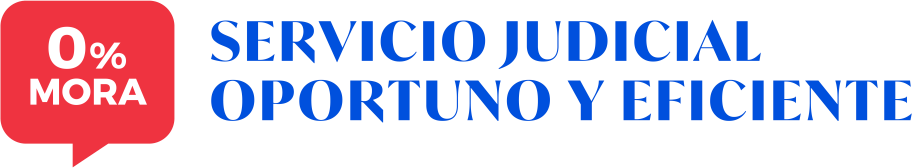 *Proyecto de arrastre de años anteriores
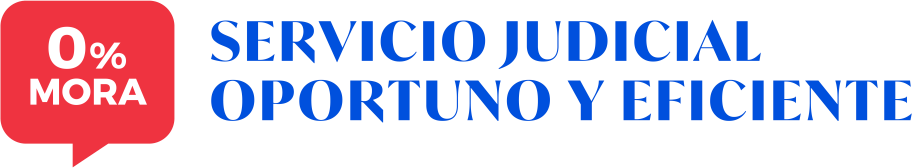 ** Monto del Programa de Transformación Digital
*Proyecto de arrastre de años anteriores
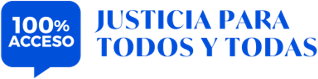 ** Monto del Programa de Transformación Digital
*Proyecto de arrastre de años anteriores
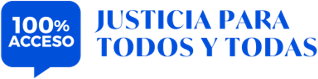 *Proyecto de arrastre de años anteriores
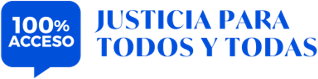 *Proyecto de arrastre de años anteriores
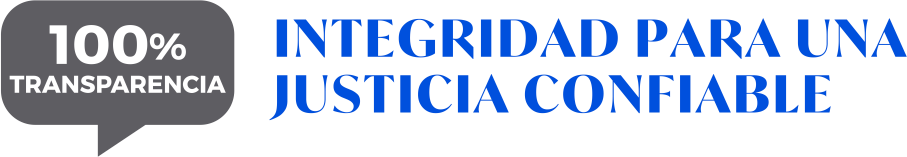 *Proyecto de arrastre de años anteriores
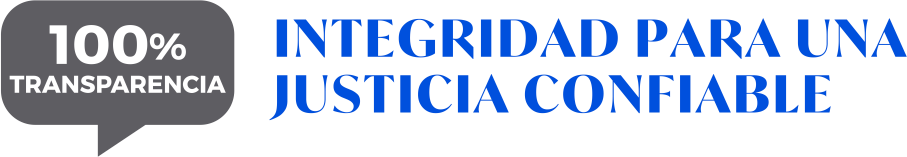 *Proyecto de arrastre de años anteriores
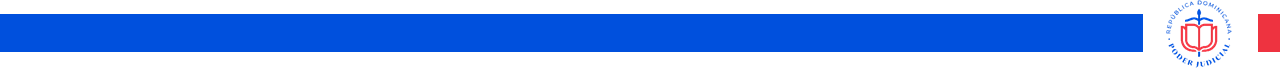 Firmado electrónicamente:

Elaborado por, Esperanza Adames, Gerente, Gerencia de Proyectos, Dirección de Planificación y
Desarrollo
Revisado por, Isnelda Guzmán De Jesús, Directora, Dirección de Planificación y Desarrollo
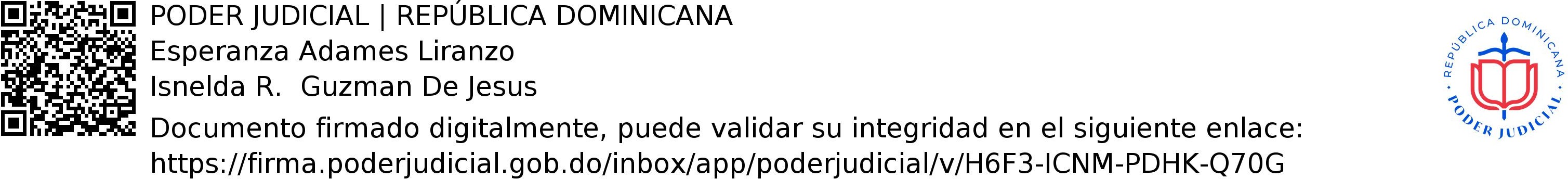